耳が聞こえないのが武器になる？！
プロスポーツ選手
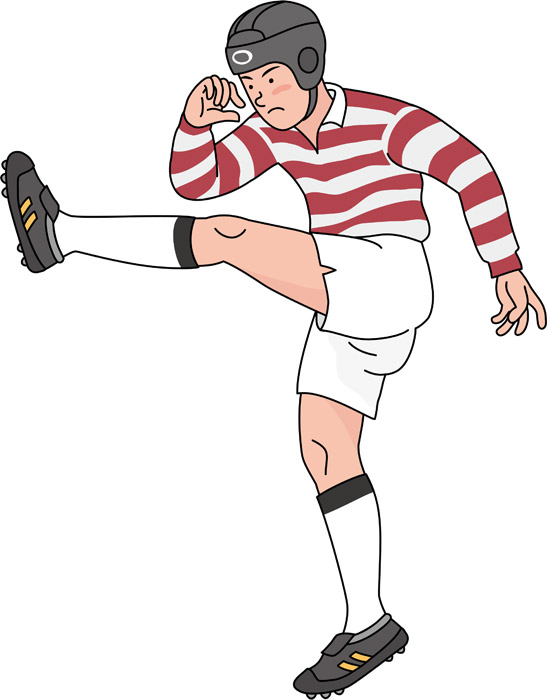 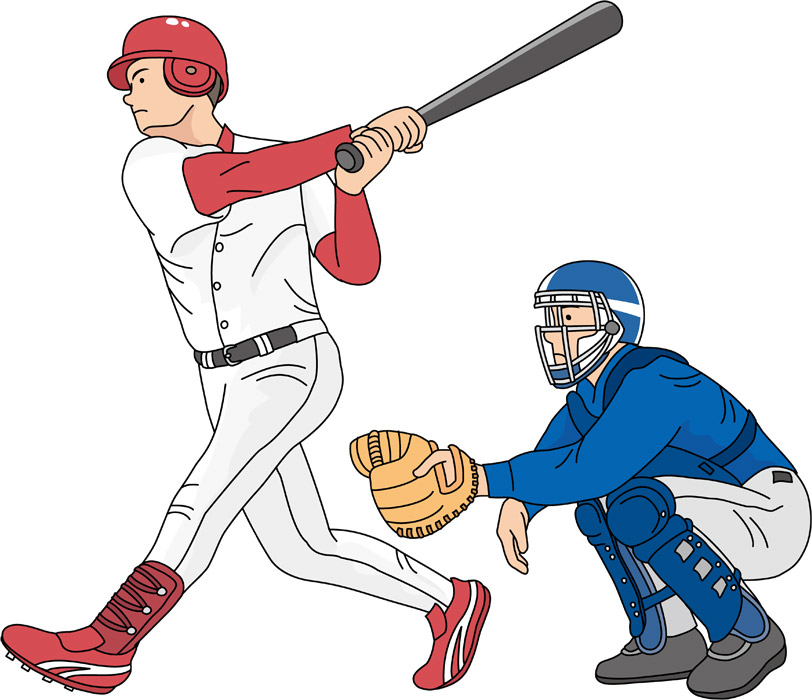 大阪なおみ（テニス）羽生結弦（フィギュア）

夏川天心（格闘）
大谷祥平（野球）八村塁（バスケ）クリスティアーノ・ロナウド（サッカー）
グループの話し合い（3分）・有名な選手・その選手の優れているところを見つける
グループの発表（１分）
プロスポーツ選手の優れているのは？
足・・・・速い
体・・・・が大きい、
脚力・・・が優れている
俊敏性・・がある
目・・・・がいい
忍耐力・・がある
確認しよう
お互いの良い所（プラス面）を見つけよう！！
＜ペア学習＞（5分）

ルール①　運動に関することでなくてもよい
ルール②　マイナス面は言わない
相手のいい所を他のペアに紹介しよう＜他己紹介＞
違うペアに、相手の紹介をしよう
耳が聞こえない事で優れていると言われている事は何か？！
ペアで考えてみよう！
見る！
動体視力
試してみよう！！
自分の動体視力はどうか？

動体視力の簡単テスト
Level１～level５
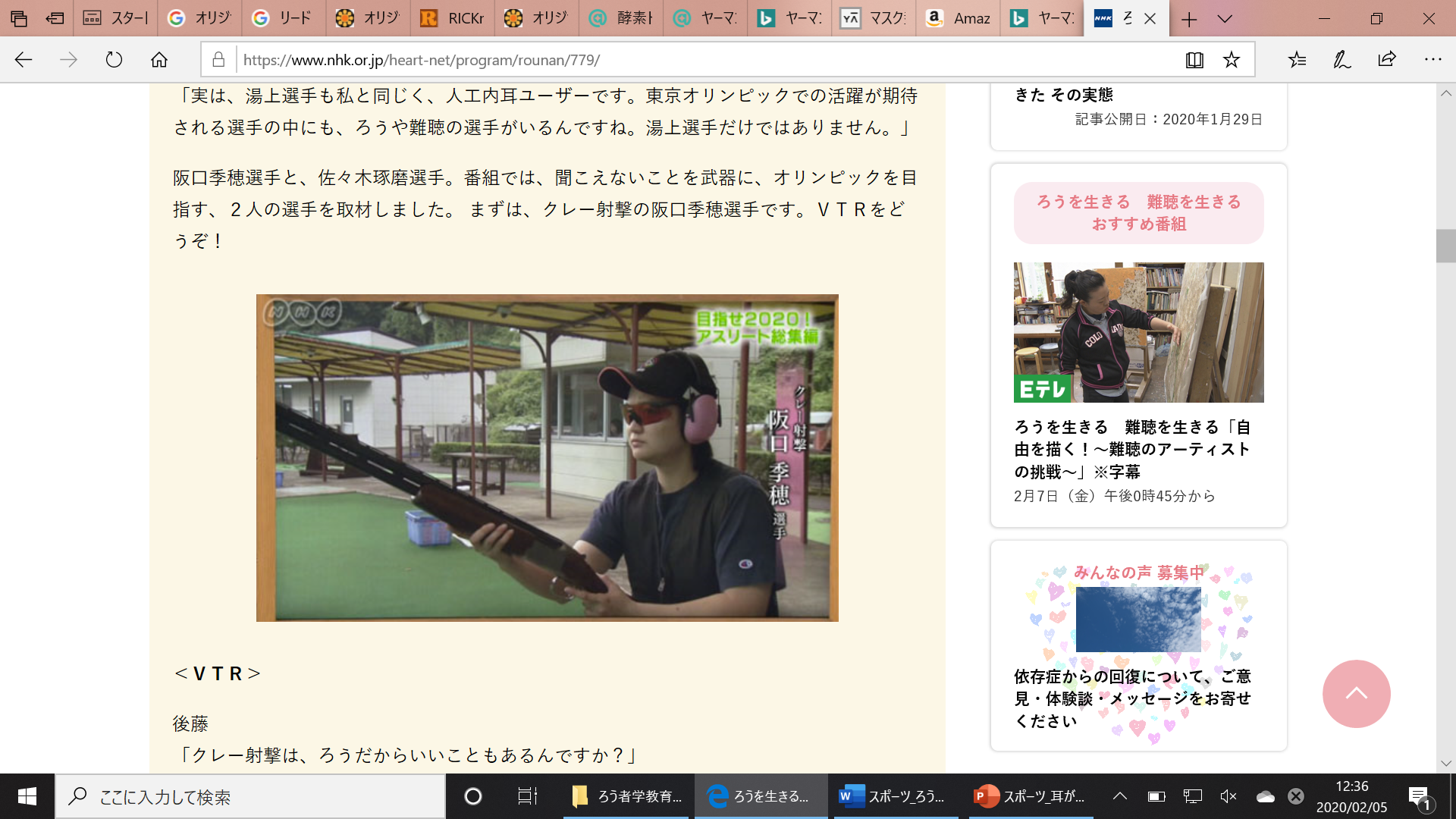 ろう者のアスリート
陸上
クレー射撃
アルペンスノーボード
バレーボール
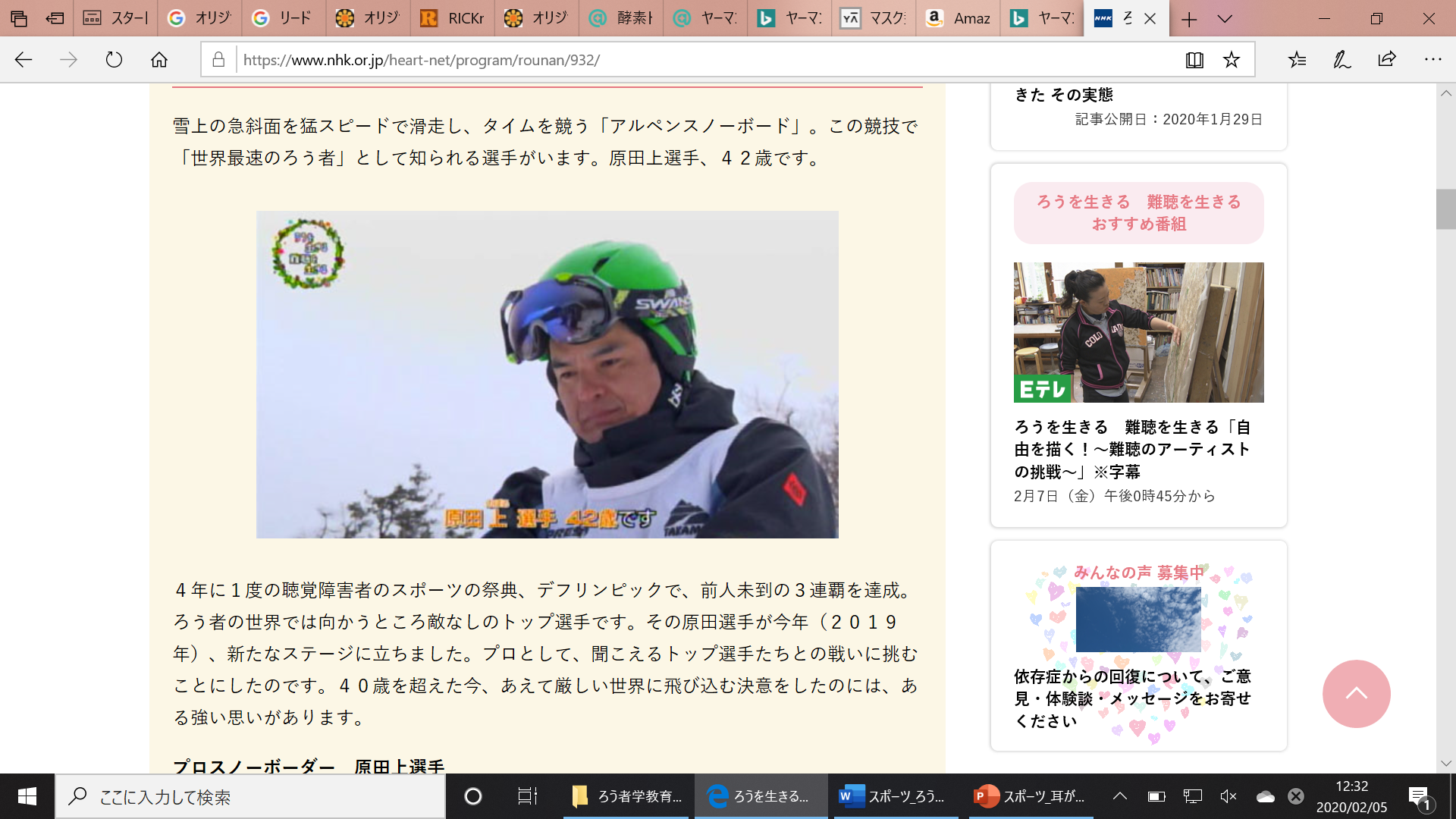 聾を生きる難聴を生きる（ＮＨＫ）ＨＰより
作成：平石量子（2019年）
編集：筑波技術大学ろう者学教育コンテンツ開発取組